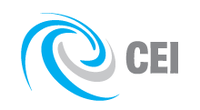 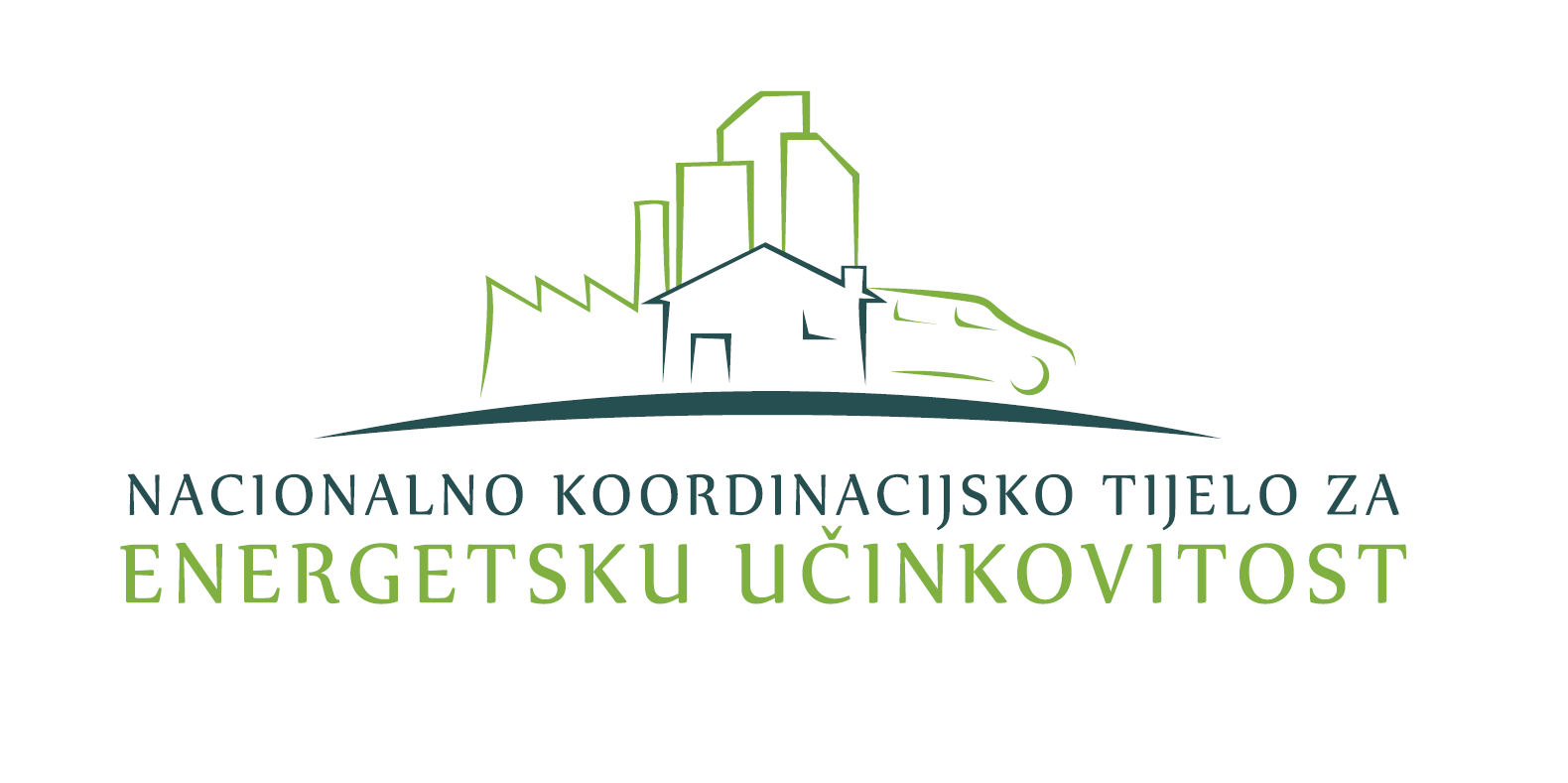 SUSTAV PLANIRANJA I PROVEDBA POLITIKE ENERGETSKE UČINKOVITOSTI U HRVATSKOJ
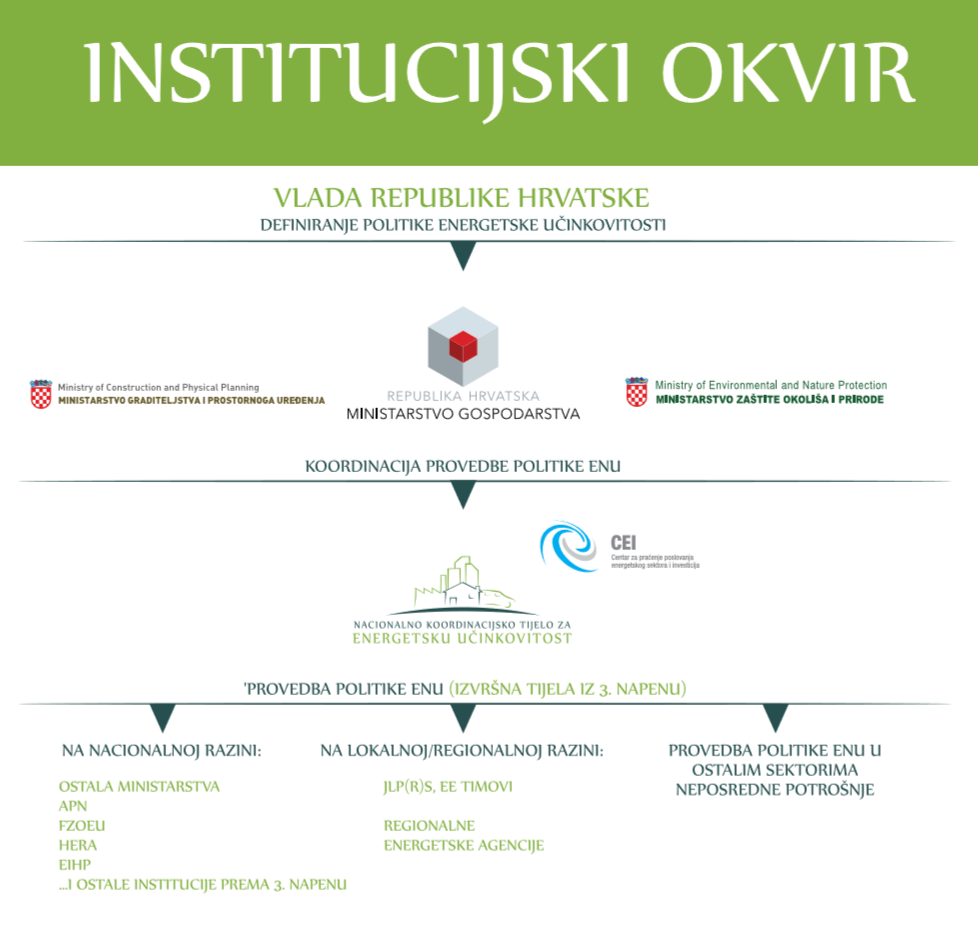 Nacionalno koordinacijsko tijelo
Nacionalno koordinacijsko tijelo - CEI
Sustavno planiranje energetske učinkovitosti 
Suglasnosti na planove
Vođenje sustava za praćenje, mjerenje i verifikaciju ušteda energije
Verifikacija ušteda energije
Praćenje provedbe mjera za poboljšanje energetske učinkovitosti
 Informiranje o:
ugovorima o energetskim uslugama i klauzulama koje bi trebalo uključiti u takve ugovore,
financijskim instrumentima, poticajima, financijskim potporama i zajmovima za EE,
popis dostupnih pružatelja energetskih usluga,
troškovno učinkovitim i lako ostvarivim promjenama u uporabi energije,
provedbi planova EE
Neke novosti u Zakonu o energetskoj učinkovitosti
Javni sektor
Obveze sustavnog praćenja potrošnje – ISGE
Energetska učinkovitost u javnoj nabavi
Program obnove zgrada javnog sektora
Sustavno planiranje
Akcijski planovi
Godišnji planovi
Koordinacija planiranja - NKT
Mjerenje i verifikacija ušteda
Vodi Nacionalno koordinacijsko tijelo
Prate se rezultati planiranih mjera
Obveznici unosa javni sektor, davatelji subvencija i pružatelji energetskih usluga
Energetska usluga
Ugovor o energetskom učinku i ugovor o energetskoj obnovi zgrada
Utvrđen proces za ugovaranje za višestambene zgrade
Javni sektor
Table
Sustavno planiranje
Obveze izvještavanja
Sustav  planiranja, koordinacija, davanje suglasnosti i praćenje provedbe provodi Nacionalno koordinacijsko tijelo za energetsku učinkovitost
Prvi godišnji plan obveznici moraju predati do kraja 2014. za 2015. godinu
Prvi akcijski plan obveznici moraju predati do kraja 2016. godine
Mjerenje i verifikacija ušteda
Sustav za praćenje, mjerenje i verifikaciju ušteda - internet aplikacija koju vodi Nacionalno koordinacijsko tijelo na osnovi Zakona i Pravilnika
Energetski pregledi za velika poduzeća
Preglede provode kvalificirani i akreditirani stručnjaci
Energetski pregledi ne sadrže klauzule kojima se onemogućuje prijenos nalaza pružatelju energetskih usluga ako korisnik želi
Sadržaj se utvrđuje Pravilnikom
Sadrži analizu mogućnosti priključenja na postojeću ili planiranu mrežu centraliziranog grijanja ili hlađenja
Uvjeti energetskog pregleda
Minimalni kriteriji:
Temeljeno na ažurnim, mjerenim i sljedivim podatcima o potrošnji energije i profilima opterećenja
Detaljni pregled potrošnje zgrada, industrijskim operacijama ili instalacijama uključujući i transport
Kada god je moguće, koristiti analizu cjeloživotnih troškova umjesto JPP
Sadržavati dovoljno podataka za davanje cjelovite slike o ukupnom energetskom učinku i pouzdane informacije o najznačajnijim prilikama za poboljšanja
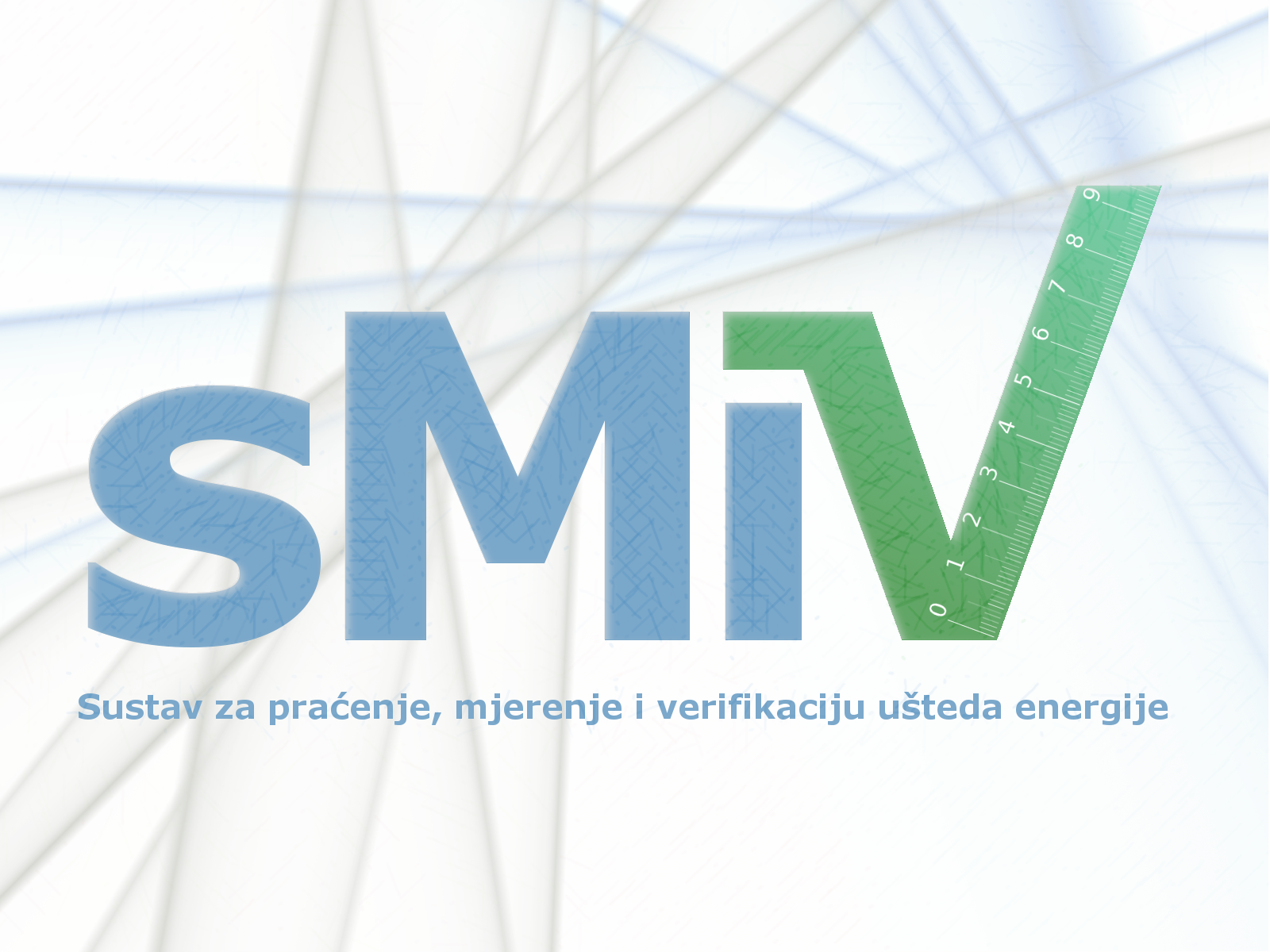 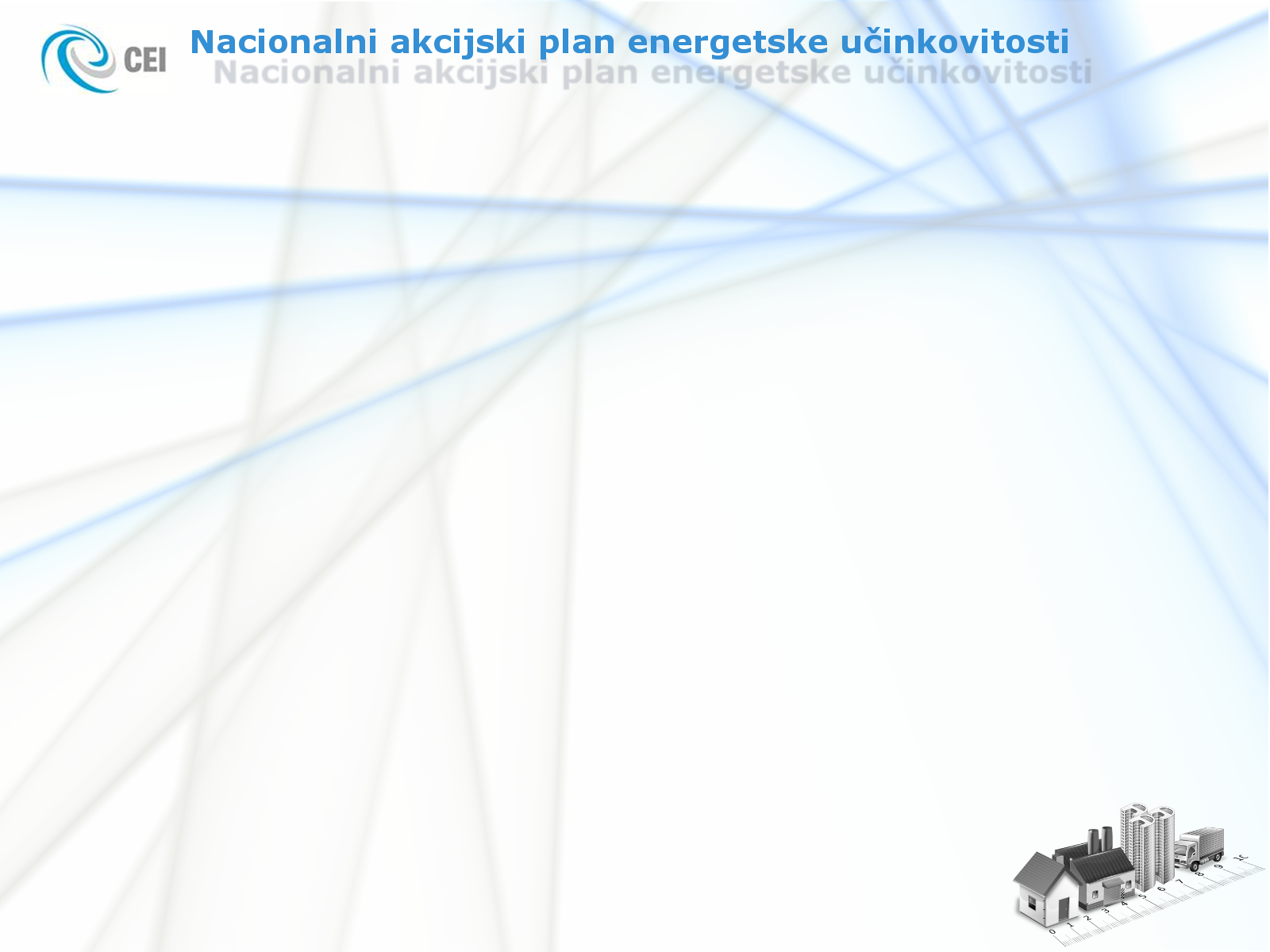 Zahvaljujemo na pažnji!Nacionalno koordinacijsko tijelo za energetsku učinkovitost  www.cei.hr
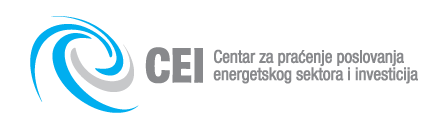